KURT GÖDEL A PROBLÉM ČASU
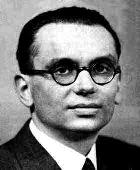 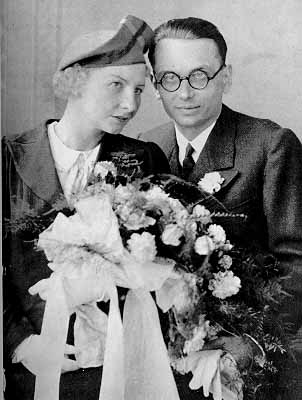 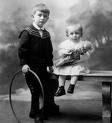 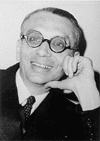 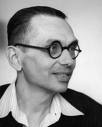 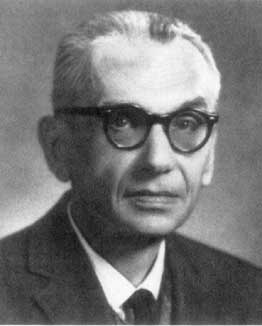 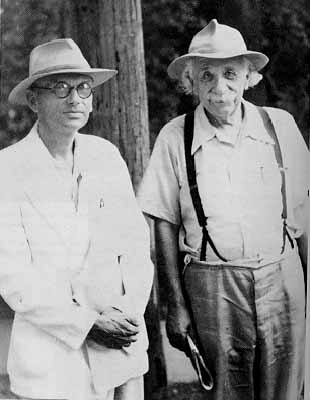 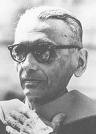 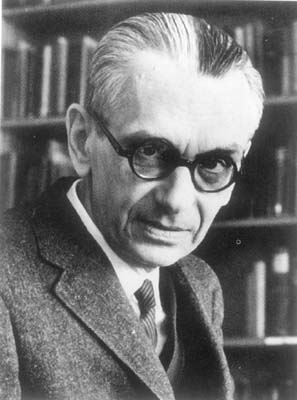 ČAS – NEJDÉMONIČTĚJŠÍ FILOSOFICKÁ KATEGORIE
Co je vlastně čas? Kdo to může snadno      a lehce vysvětlit? Kdo jej může pochopit svými myšlenkami, aby to pak vyjádřil slovy? …

Co je tedy čas? Vím to, když se mě naň nikdo neptá, mám-li to však někomu vysvětlit, nenajdu slova …

Jak jsou ony dva časy, minulý a budoucí, když minulý už není a budoucí ještě není?
JAK SE ČAS MĚŘÍ
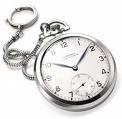 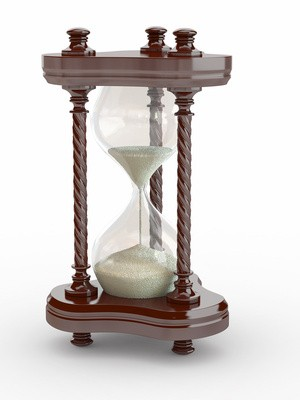 Společná míra času
Solidární hodiny
Kalibrace
Synchronizace
Biologický čas
Kvantum času
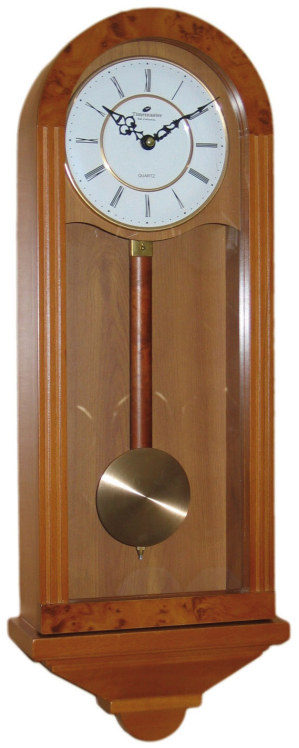 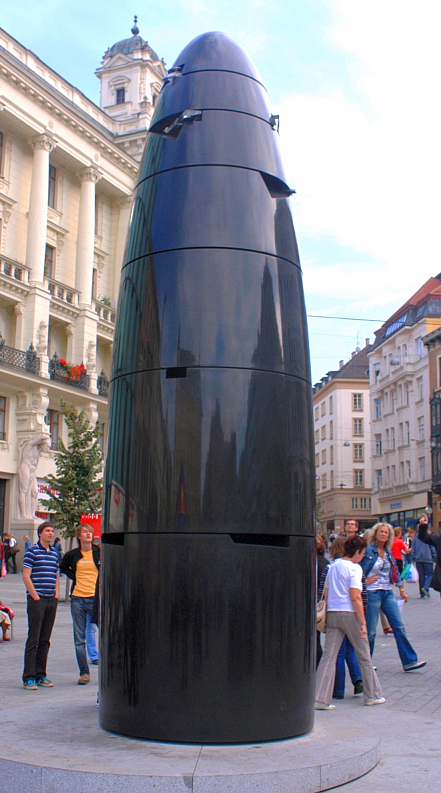 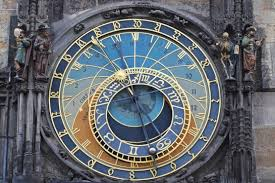 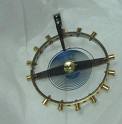 PROSTOROČAS
Hodiny jako přístroj měřící délku světočáry
Vztažná soustava jako propíchání prostoročasu světočarami
Synchronizace jako vytýčení ortogonální nadplochy k soustavě světočar
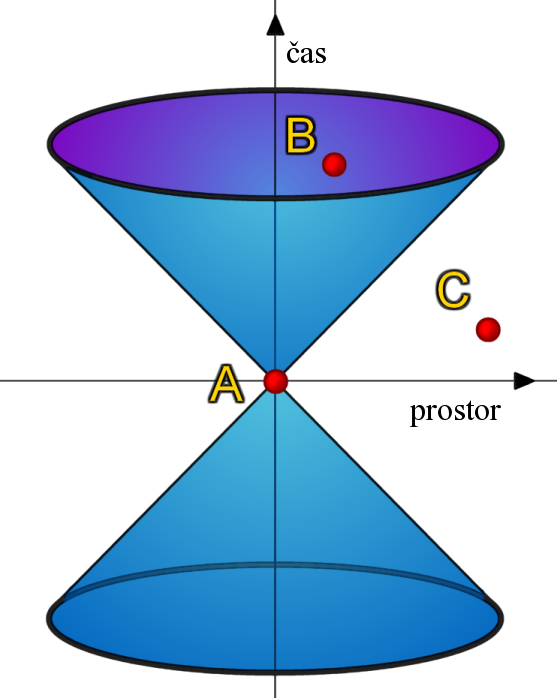 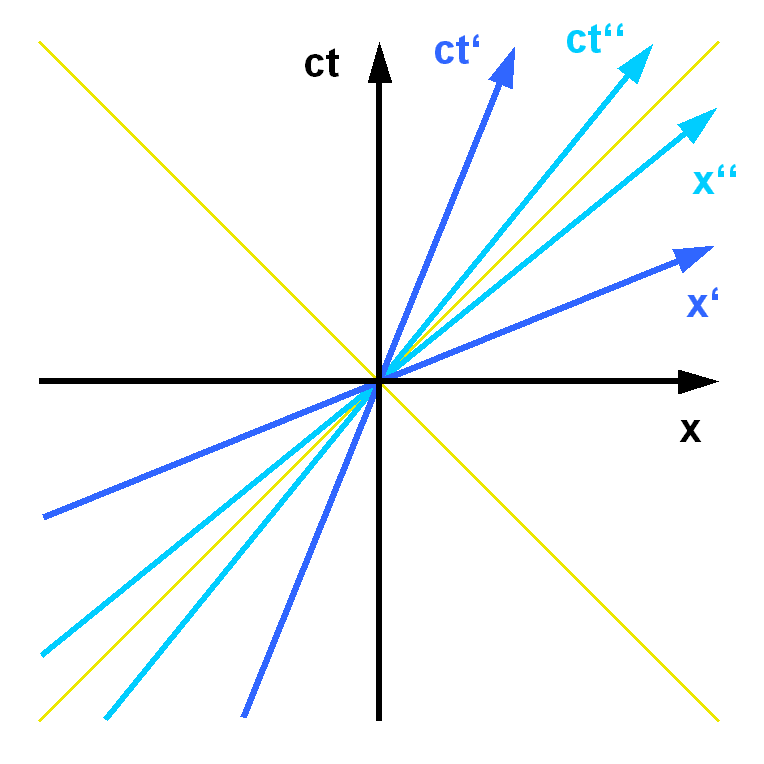 OBECNÁ TEORIE RELATIVITYPOSLEDNÍ SLOVO?
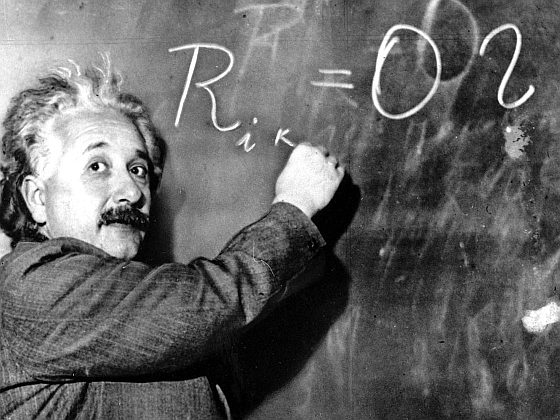 Metrické pole, tenzor křivosti, Einsteinovy rovnice, vztah hmoty a geometrie.
ŠIPKA ČASU
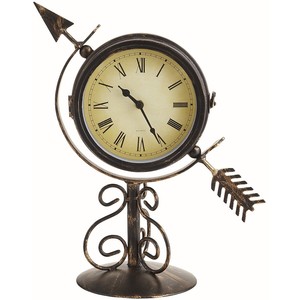 Růst entropie            
Rozbíhání vln        
Prožívání času
CPT teorém
Expanze vesmíru
Proces měření
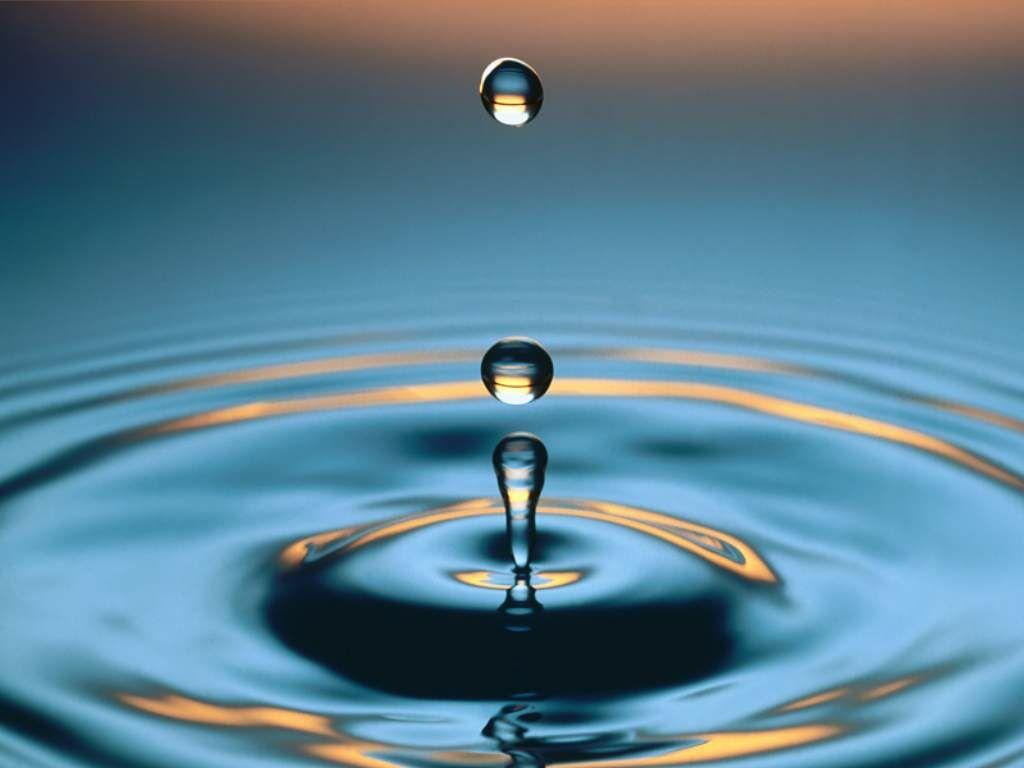 OPONA ČASUzvedaná šipkou
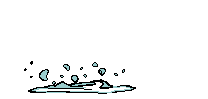 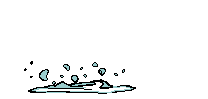 Může být čas adekvátně představován prostorem? 
Na to odpovídáme: ano, jedná-li se o čas uplynulý, nikoliv však, chceme-li mluvit o čase, který plyne.
ZÁKLADNÍ FILOSOFICKÉ DILEMA
Eternalismus: Prostoročas existuje jako pevně daný celek. O minulosti, přítomnosti či budoucnosti lze mluvit jen z hlediska vědomého prožitku.

Presentismus: Existuje pouze přítomnost, která se neustále rodí a okamžitě zaniká. Minulost již není, budoucnost ještě není.
 
Prostoročas je v nejlepším případě pomocná konstrukce.

Souvislosti: determinismus, idea věčného návratu
GÖDELOVA CESTA K TAJEMSTVÍ ČASU
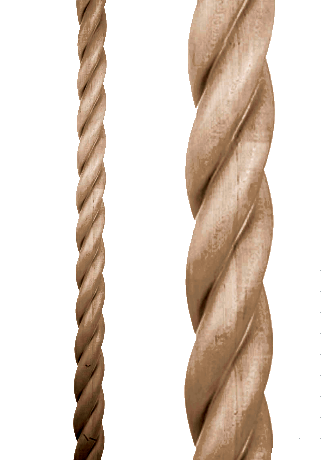 Idealistická filosofie času (Leibniz,Kant)
Relativnost současnosti                                              (více opon, která je ta pravá?
Standardní kosmologie                                                     – opět jediná opona
Rotující vztažná soustava                                                   – nemožnost synchronizace
Rotující Gōdelův vesmír                                                     s časovými smyčkami,                                                        se šipkou, ale bez opony
Kurt Gödel a vesmír
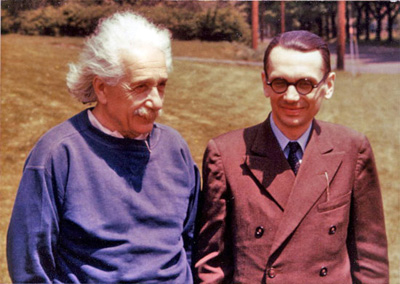 1949 An example of a new type of cosmological solutions of Einstein´s field equations of gravitation, Rev. Mod. Phys.21


Homogenní (ale neizotropní) stacionární rotující vesmír se zápornou kosmologickou konstantou
Byl si vědom existence časových smyček ve svém řešení
Gödelův vesmír
souřadnice T, X, Y, Z;
kosmologická konstanta
hustota hmotnosti ρ
souřadnice t, r, y, φ; φ má časovou povahu pro:
Gödel a Mach
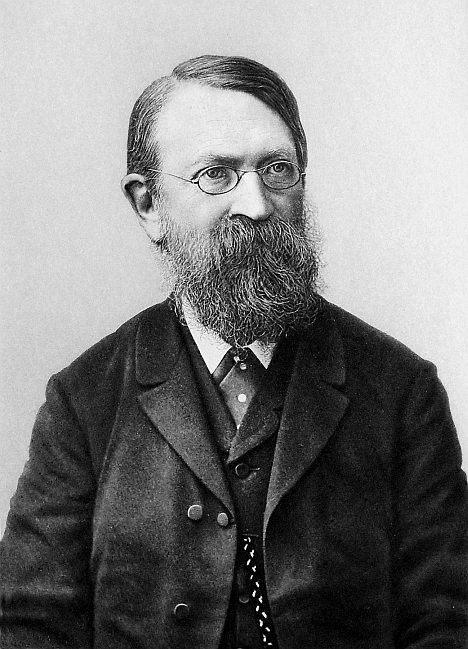 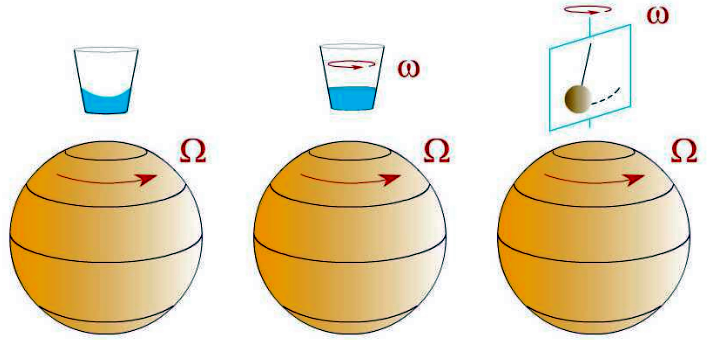 Může vesmír rotovat?


Jsou setrvačné síly působeny vzdálenými kosmickými hmotami?
Paradoxnost návratu v čase
Problémy s kauzalitou a vznikem informace
Dědečkův paradox
Hawkingova hypotéza zachování chronologie: prostoročasy s uzavřenými časupodobnými křivkami jsou fyzikálně nesmyslné

Novikovova hypotéza o konzistentnosti: 
Historii nelze změnit. Časupodobné uzavřené křivky existují, ale fyzikální zákony paradoxům nějak zabrání
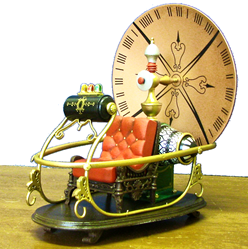 Nenapsaný příběh
Kdo vymyslel teorii relativity?
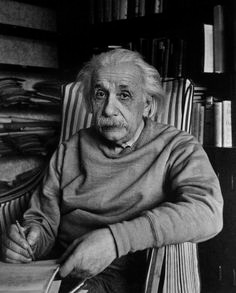 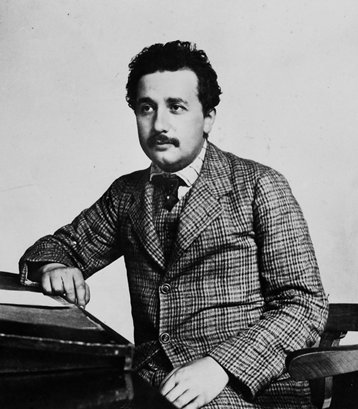 Rotující vesmíry
1952 Rotating Universes in General Relativity Theory, Proc.Int.Cong.Math
Třída vesmírů, které rotují a rozpínají se
Souvislost s realitou? Pozorovaný vesmír nerotuje, ale je to opravdu celý vesmír?
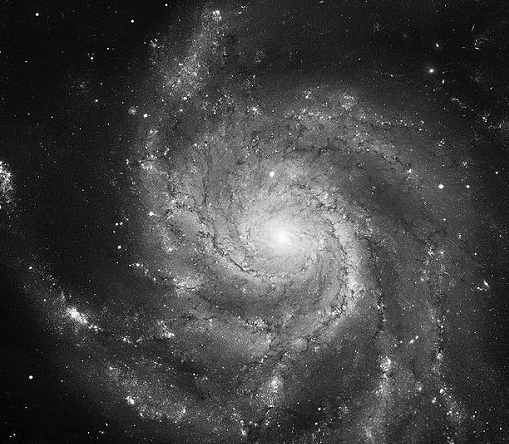 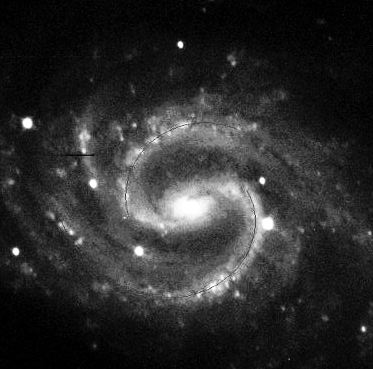 Vědecký přínos
1996, G.Ellis:Příspěvky Kurta Gödela relativitě a kosmologii, Čs.čas.pro fyz. 46.

Užití moderních matematických metod – Teorie grup
Hlubší porozumění geometrii vztažných soustav
Inspirace pro pozdější práce o singularitách řešení Einsteinových rovnic
Filosofický přínos
Gödel ukázal, že existence vesmíru s časovými smyčkami neodporuje obecné teorii relativity Je to určitý podpůrný argument pro eternalismus.

Základní otázka reality či ilusornosti plynutí času se tím neřeší. Je vůbec možné ji řešit v rámci „naturalistické“ přírodovědy?

„Subjektivní“ aspekty otázky - co bychom považovali za žádoucí? Einstein, Eddington, Popper …
A co básníci?
Všechno, co jest, čas hltavý stravuje, všechno tu sápe,
všechno tu odklizuje – trvati nesmí tu nic.
Umdlévá vodní proud, břeh vysouší moře, jež prchá,
výšiny ssedají stále, klesají hřebeny hor.
Jestliže je čas toliko jiný rozměr, 
pak vše, co umírá, zůstává na živu, 
není vyhlazeno, ale jen posunuto
z našeho obzoru. 
Una dosud žije!